1 Peter 4:3–5
For the time that is past suffices for doing what the Gentiles want to do, living in sensuality, passions, drunkenness, orgies, drinking parties, and lawless idolatry. With respect to this they are surprised when you do not join them in the same flood of debauchery, and they malign you; but they will give account to him who is ready to judge the living and the dead.
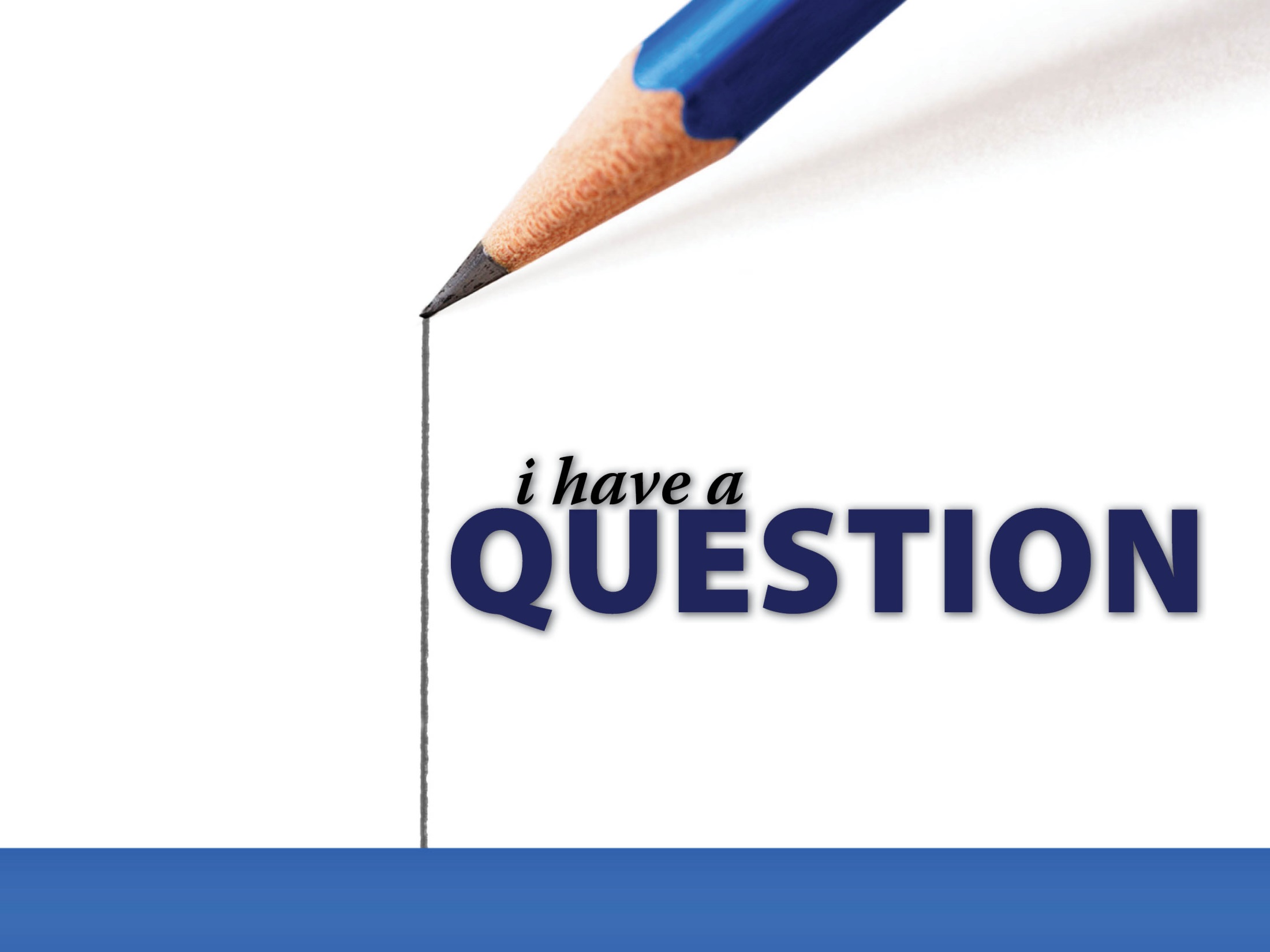 On the judgment day, will our sins be brought to light and we’ll be called to give an account even though we repented of these sins in this life?
We will give an account.
Romans 14:10–12
1 Peter 4:3–5
Matthew 25:14–46
Will our forgiven sins be brought back up?
Isaiah 1:18 
Isaiah 43:25
Jeremiah 31:31–34
Hebrews 8:12
Sins are debts forgiven (Matthew 6:12, 14–15).
Sins are covered (Romans 4:7–8).
Romans 6:3–7
Hebrews 10:12–22
Giving an account…
Matthew 7:21–23
Giving an account is not only about the sins in our life, it is also about giving an account for doing good.
Are we required to give every day of the week?
If not…
Can I give bi-monthly, monthly, or quarterly?
Do I need to give on the first day ofthe week at all? 
Can I use online bill pay and not physically put a check in the plate at all?
Are we required to give on the first day of the week?
We see a church treasury in the Bible. 
Acts 2:45; 4:34–37; Acts 6
2 Corinthians 11:8
How can this be done?
1 Corinthians 16:1–2
2 Corinthians 9:6–7
Can I give bi-monthly, monthly, or quarterly?
We should give as we earn.
 1 Corinthians 16:2
Do I need to give on the first day of the week at all?
Have you earned?
“God loves a cheerful giver.”
Exodus 36:5–6
Can I use online bill pay and not put a check in the plate at all?
Are the funds given/collected on the first day of the week? 
This voids any fellowship from the process of giving.